Prijem bolesnog djeteta u bolnicu
Zadaci medicinske sestre kod redovnog i hitnog prijema
Dijete se prima u bolnicu ako se liječenje ne može provesti ambulantno i kod kuće
Odluku o primitku djeteta u bolnicu donosi liječnik nakon pregleda u prijemnoj ambulanti
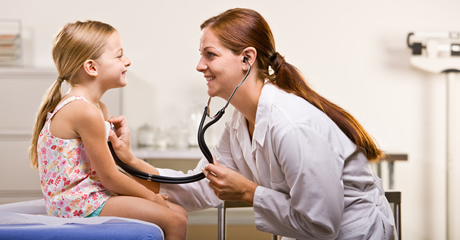 Ustrojstvo prijemnog trakta
Ambulanta za pregled
Ambulanta za hitne intervencije
Prostor za izolaciju
Administrativni dio
Medicinska sestra – prvi kontakt s bolesnim djetetom
Sva su djeca jednakopravna, te postoje samo lakši i teži bolesnici
Ako medicinska sestra uoči da bi neko djete moglo biti zarazno za okolinu mora ga izolirati do detaljnog pregleda
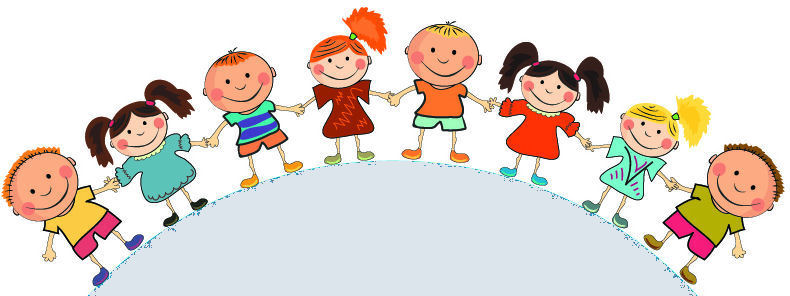 Bolesnički karton
Medicinska sestra za svako djete otvara bolesnički karton, sa svim djetetovim generalijama, preboljelim bolestima i podacima o cijepljenju
Redovni prijem – zadaci sestre
Prije odlaska na pregled djetetu se izmjeri tjelesna tempratura
Medicinska sestra pomaže liječniku pri pregledu djeteta
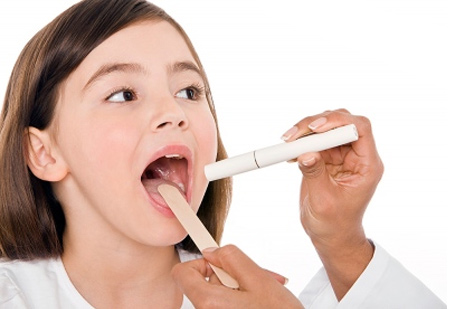 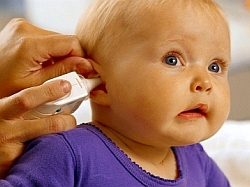 Medicinska sestra uzima materijale za pretrage:
Krv
Urin
Stolica 
Brisevi 
Mijeri vitalne funkcije
Cjelovito promatra izgled i ponašanje djeteta
Sudjeluje u potrebnim intervencijama
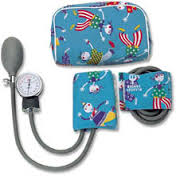 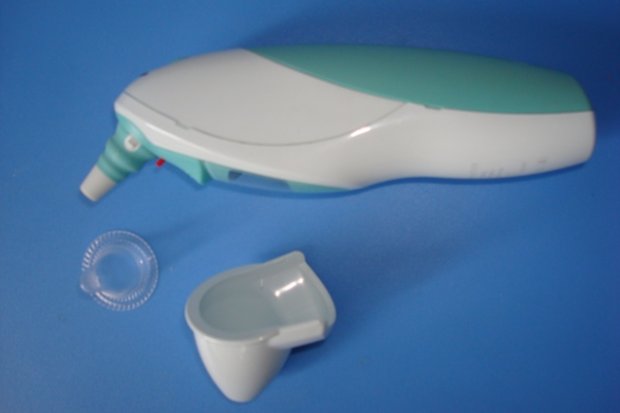 Ako dijete mora ostati u bolnici, medicinska sestra pomaže roditeljima da ispune administrativni dio prijema te ih upućuje na odgovarajući odjel gdje ih prima odjelna sestra
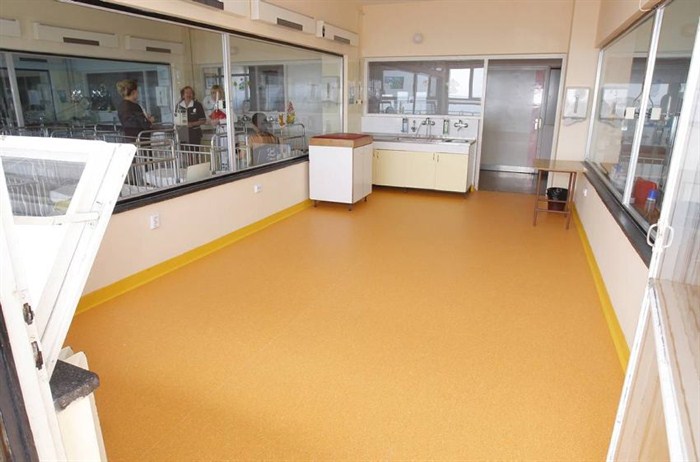 Prijem djeteta na odjel
Kod prijema djeteta na odjel treba napraviti određene postupke tzv. rutinska obrada
Osobna higijena – kupanje (izgled kože, sluznica, vlasište)
Mjerenja – tjelesna težina, duljina ili visina, opseg glave, prsnog koša i trbuha, tjelesna temperatura, puls, disanje i tlak
Uzimanje materijala
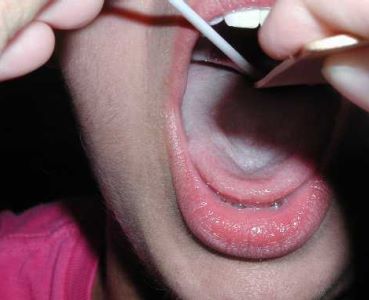 Materijali koji se uzimaju su:
Krv za sedimentaciju eritrocita i kks
Urin za kemijsku i mikrobiološku analizu
Perianalni otisak za parazitološku analizu
Bris nazofarinksa i ždrijela
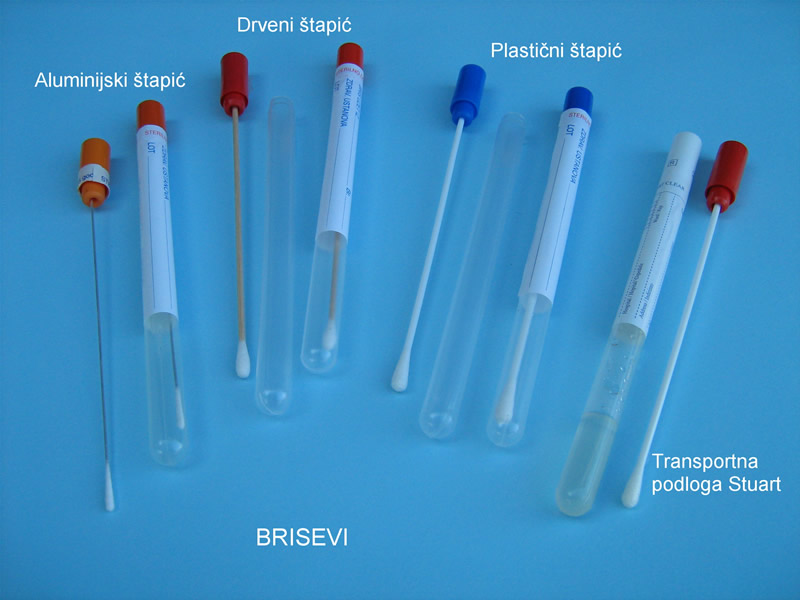 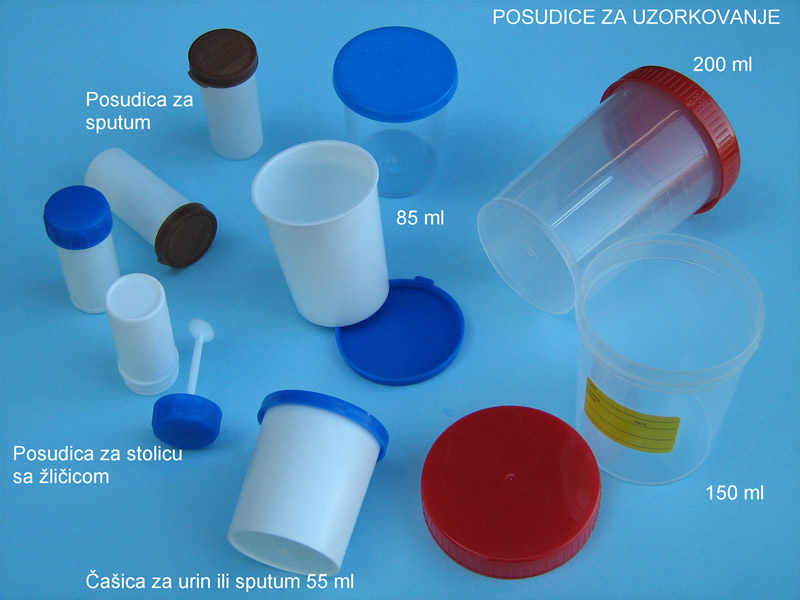 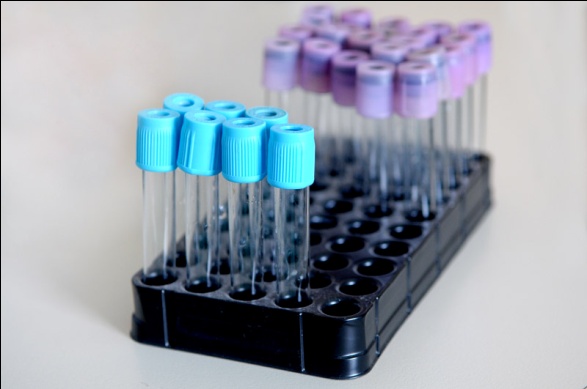 Svi podaci o djetetu se upisuju na temperaturnu listu
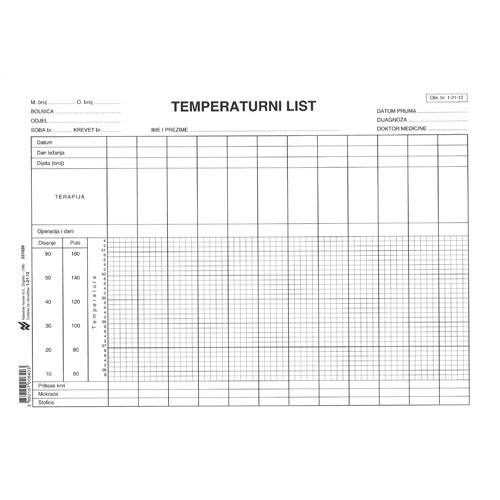 Hitan prijem
Kod hitnog prijema sve uobičajene postupke treba odgodti da bi se što prije započelo odgovarajuće liječenje 
Djeci u teškom stanju samo se izmejre temperatura i tjelesna masa
Tek kada se stanje popravi napravi se potpuni postupak za prijem
Sestrinska anamneza
Medicinska sestra je mora uzeti da bi mogla planirati zdravstvenu njegu
Podaci se prikupljaju od strane roditelja/pratioca ili od samog djeteta (ako je veće) 
Pitanja i podaci ovise o djetetovoj dobi (način na koji jede, što voli jesti i piti, prijašnje hospitalizacije, navike u vezi s igrom, odnos s drugom djecom, nadimak, doživljavanje hospitalizacije...)
Medicinska sestra također treba znati da djeca u početku odbijaju kontakt sam svima pa tako i sa medicinskim sestrama
Treba djeci dati vremena da se prilagode i opuste, govoriti tiho i razumljivo, osigurati kontakt putem igračaka, gledati u oči, biti iskren s djecom itd.